Farmer Years of Experience (n = 50)
[Speaker Notes: Leslie 
Summary Report from Farmer Demographics
What do farmers want to be guided in?
Farmer Years of Experience - # of farmers in 8-10 years, smallest
Present Challenges - Highlight time management
Future Interest in Learning- Highlight time mgmt & communicationwhat new farmers are telling us over time & concerns and successes within project areas]
Present Challenges (n = 48)
Future Interest (n = 48)
We asked farmers-
“What Are the Qualities of Farmers Whom you Admire?”
[Speaker Notes: Through January & March we conducted 5 focus groups and half a dozen farmer interviews. In these we began by asking farmers “What are qualities of Farmers You Admire?”]
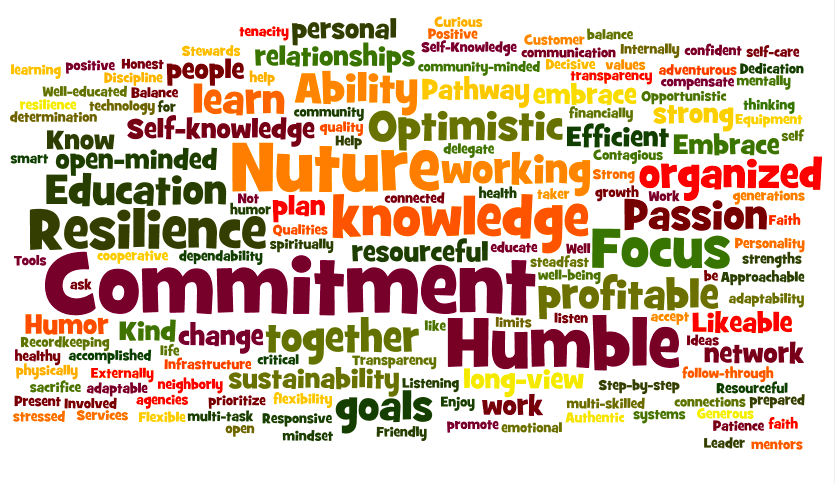 [Speaker Notes: Wordle captures the feedback from focus groups & interviews]